НАШИ 
ЗИМНИЕ ЗАБАВЫ2017-2018
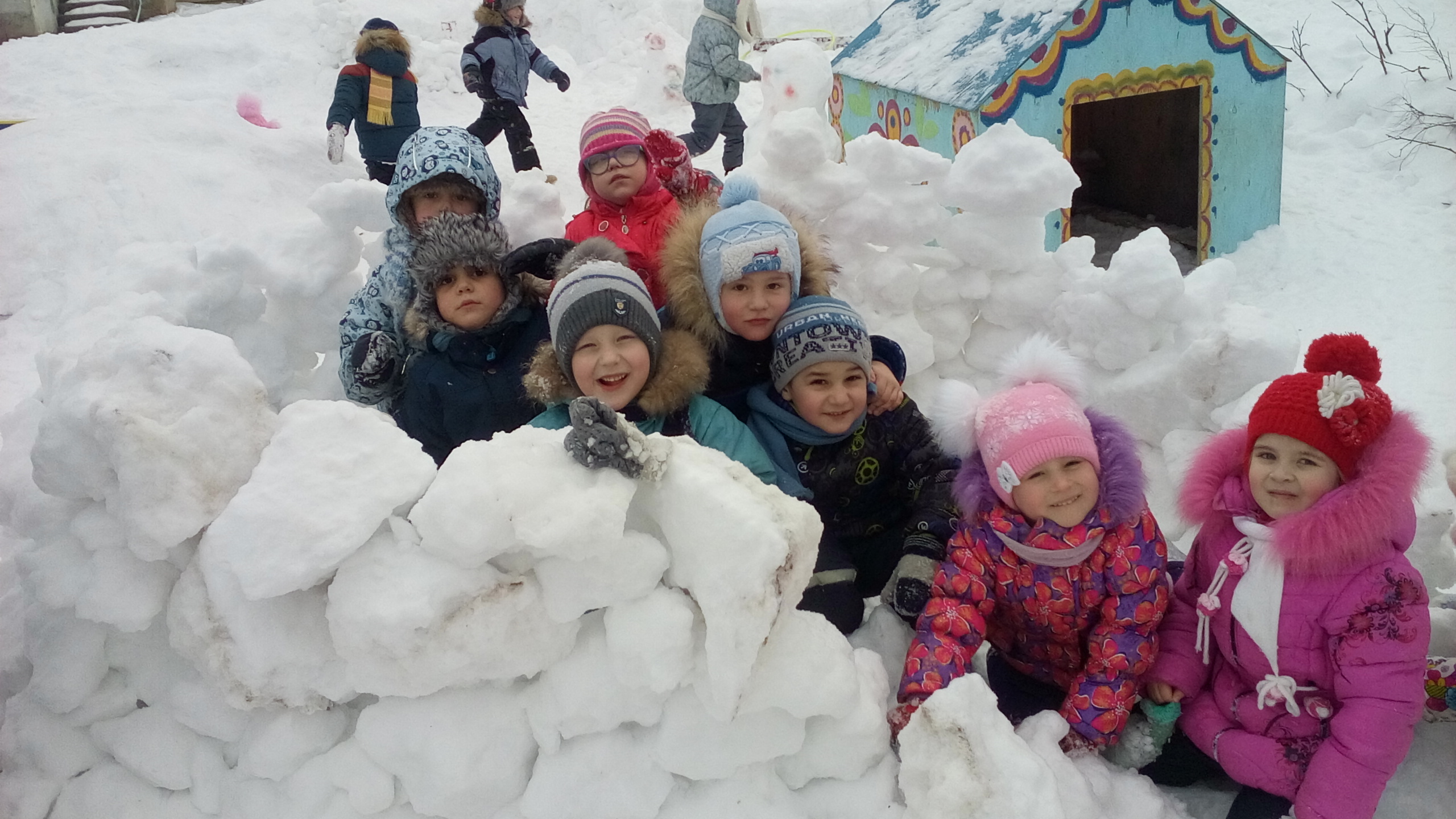 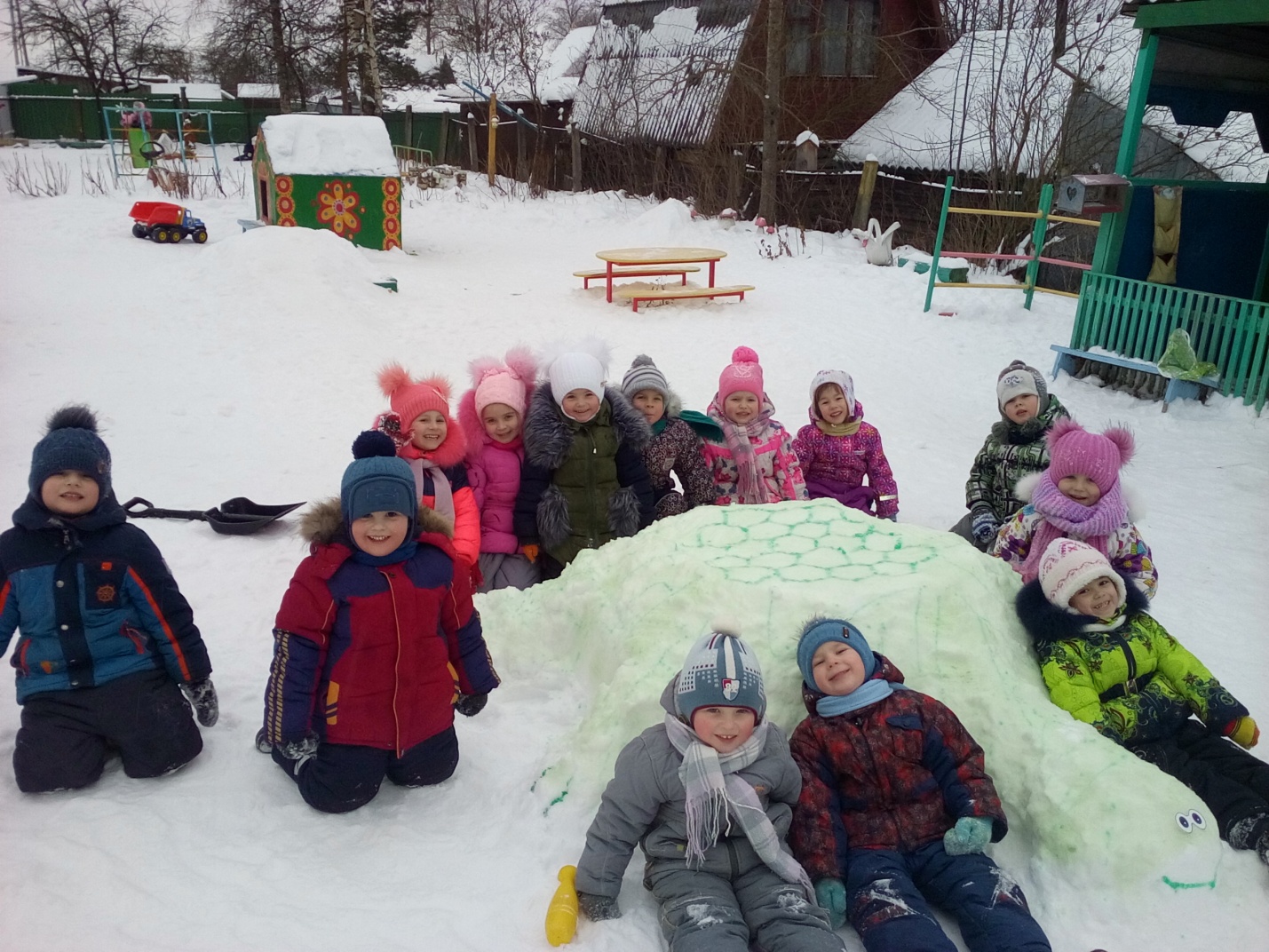 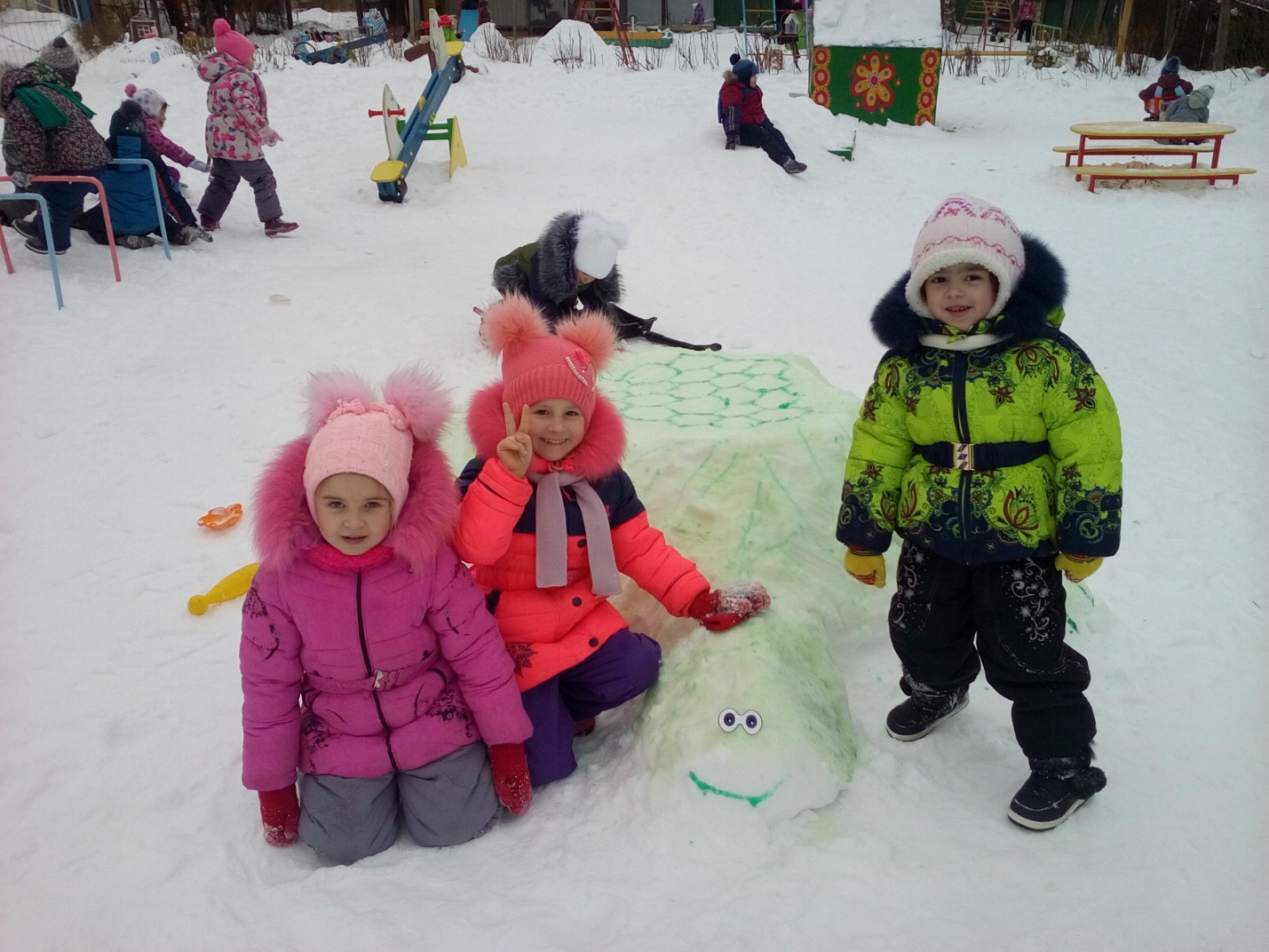 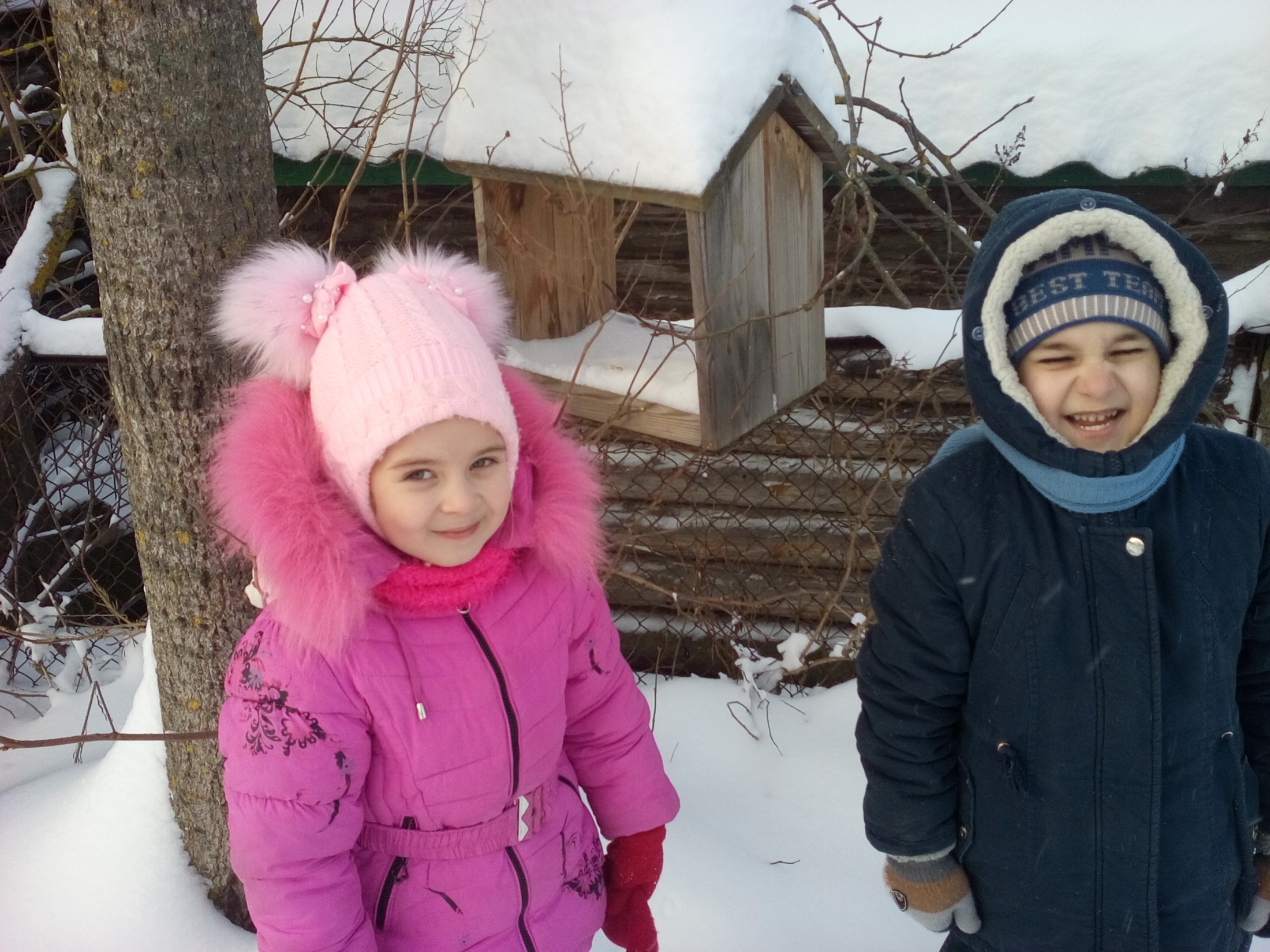 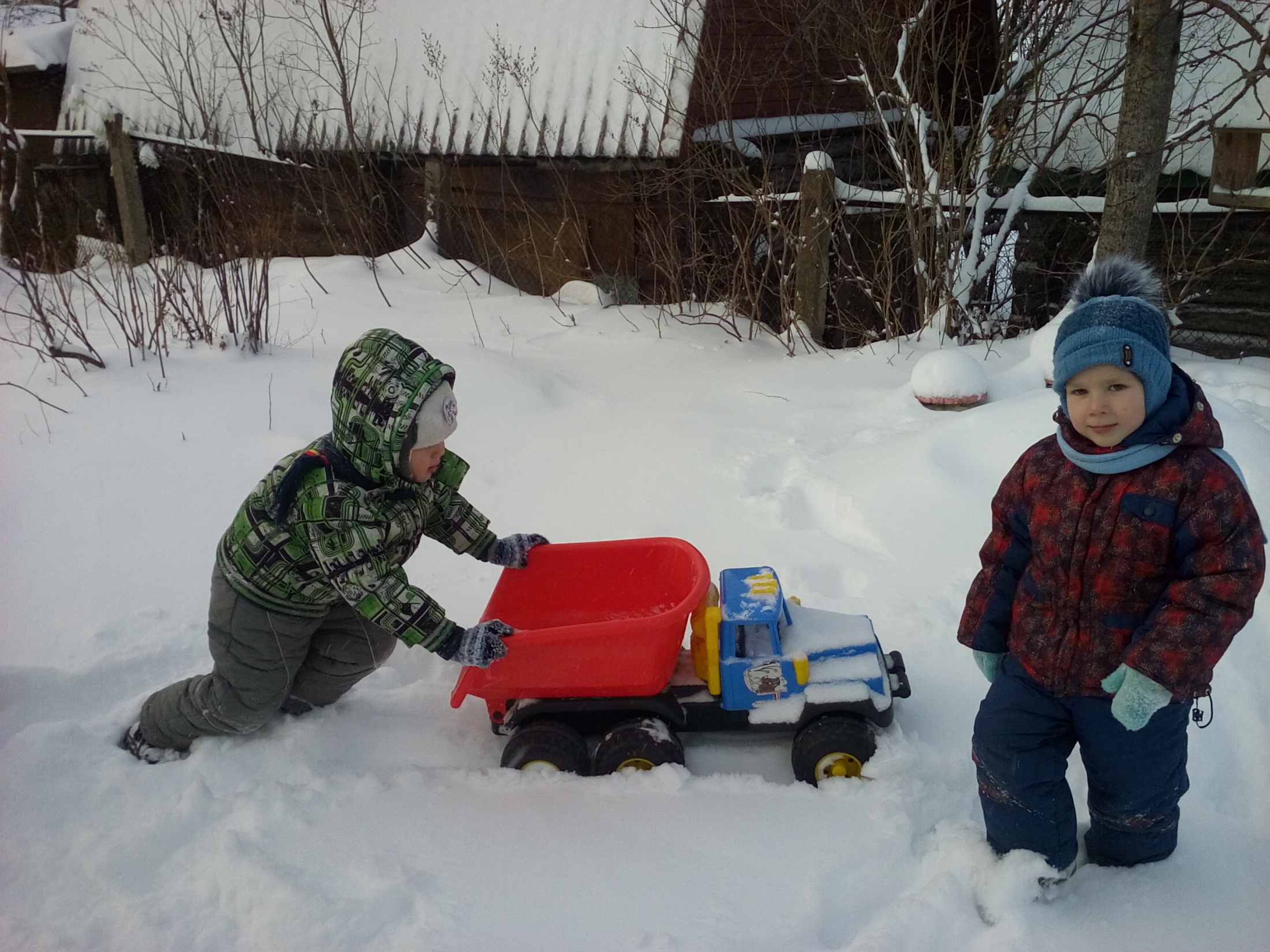 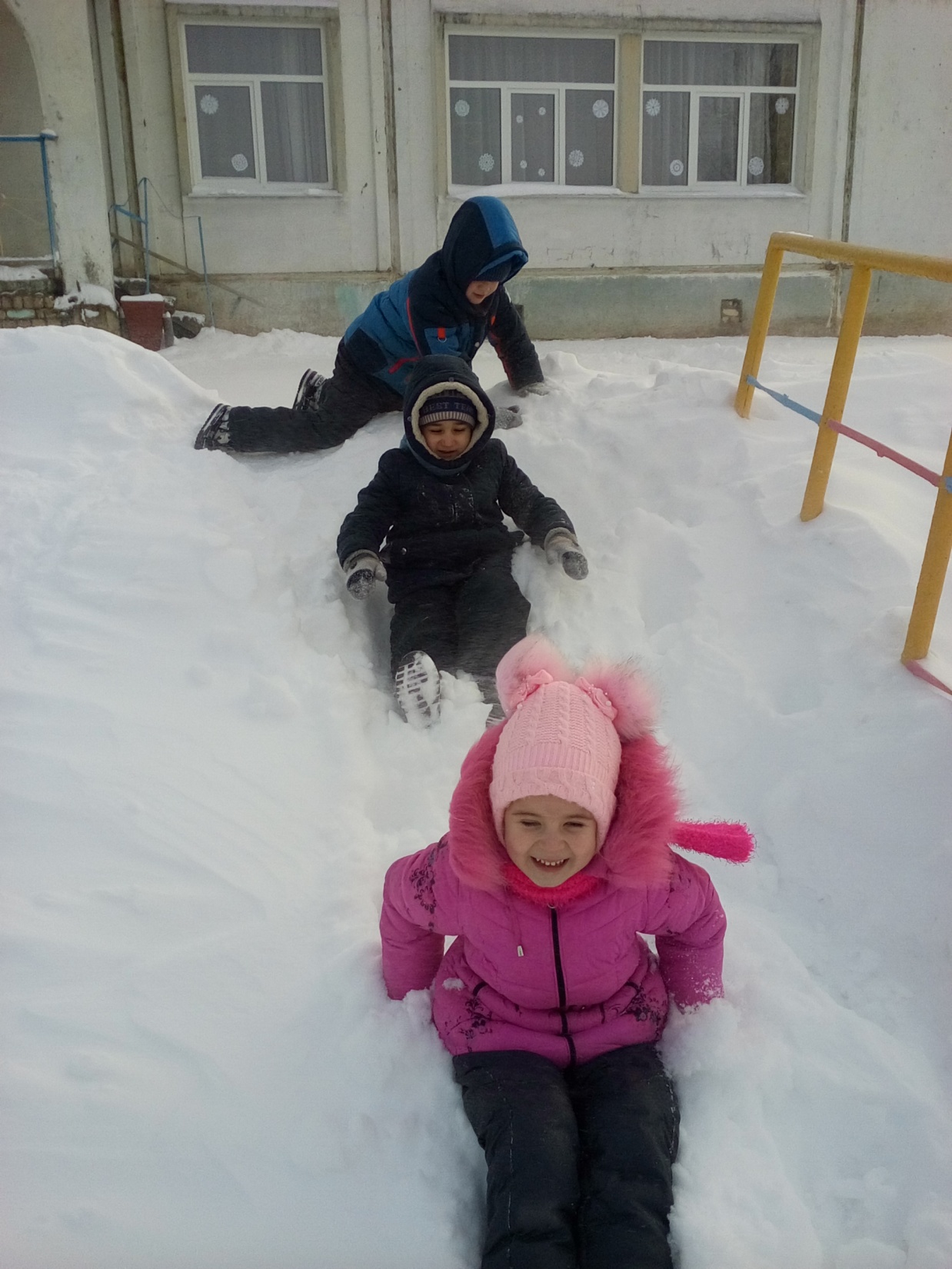 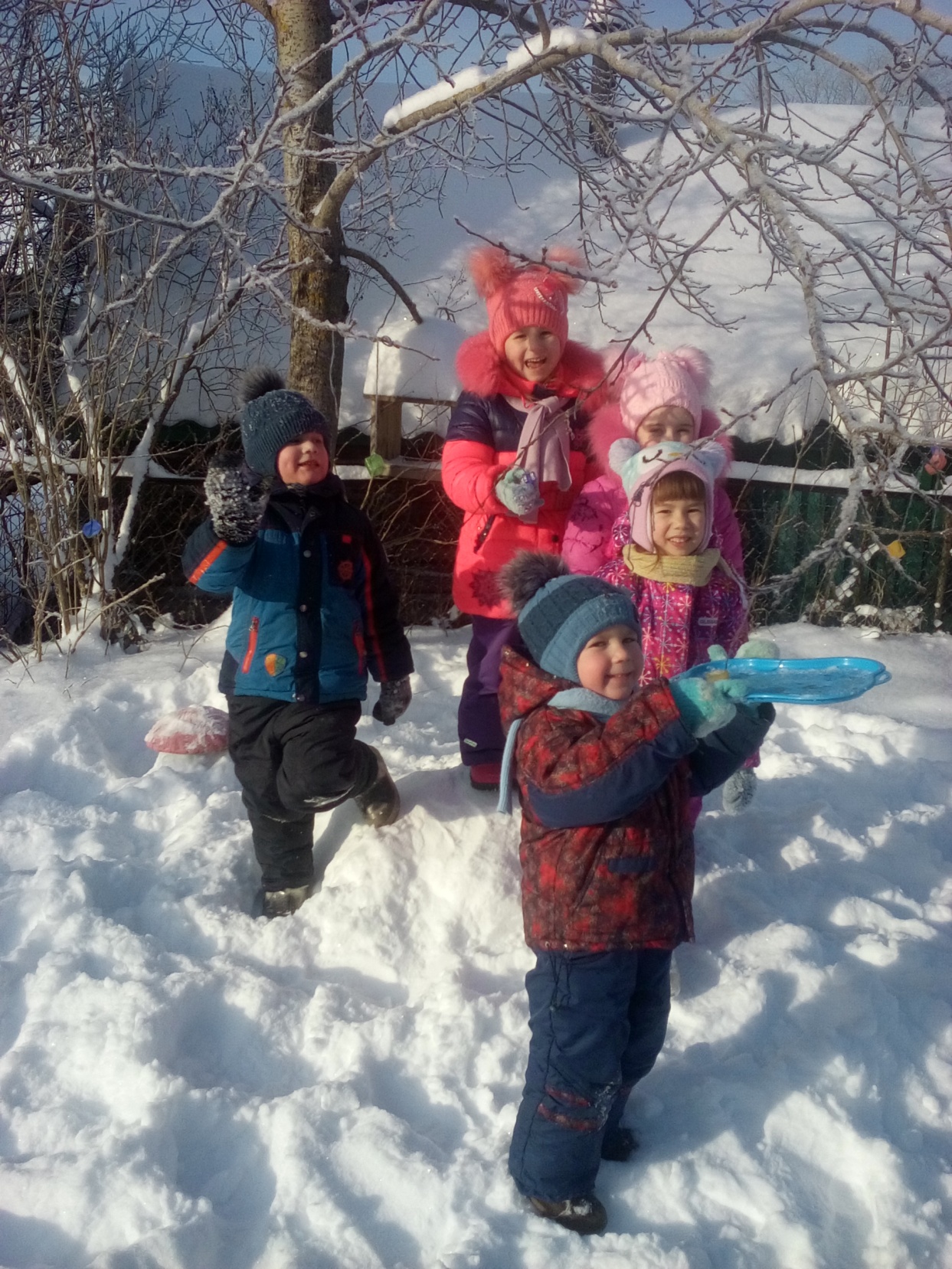 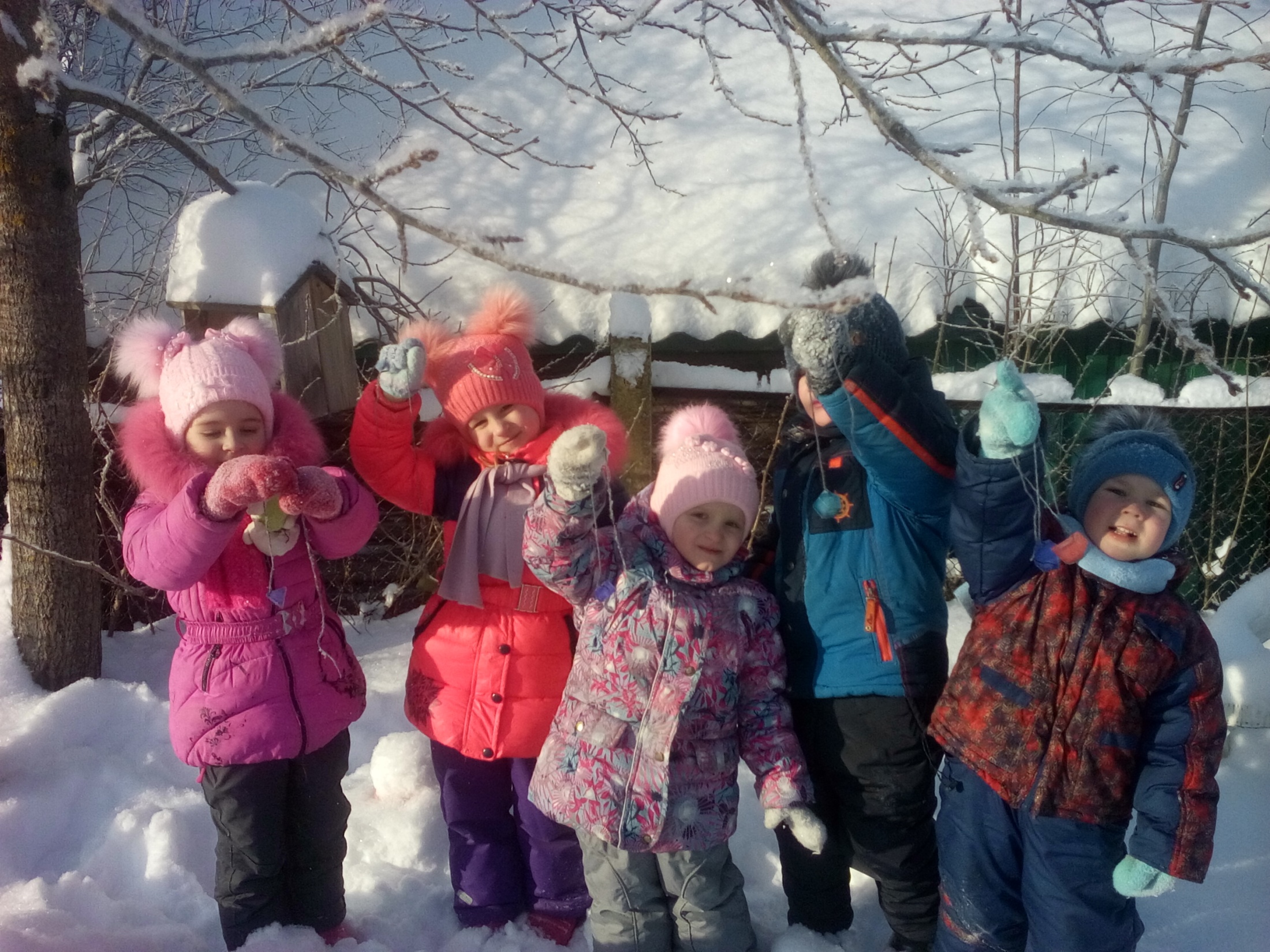 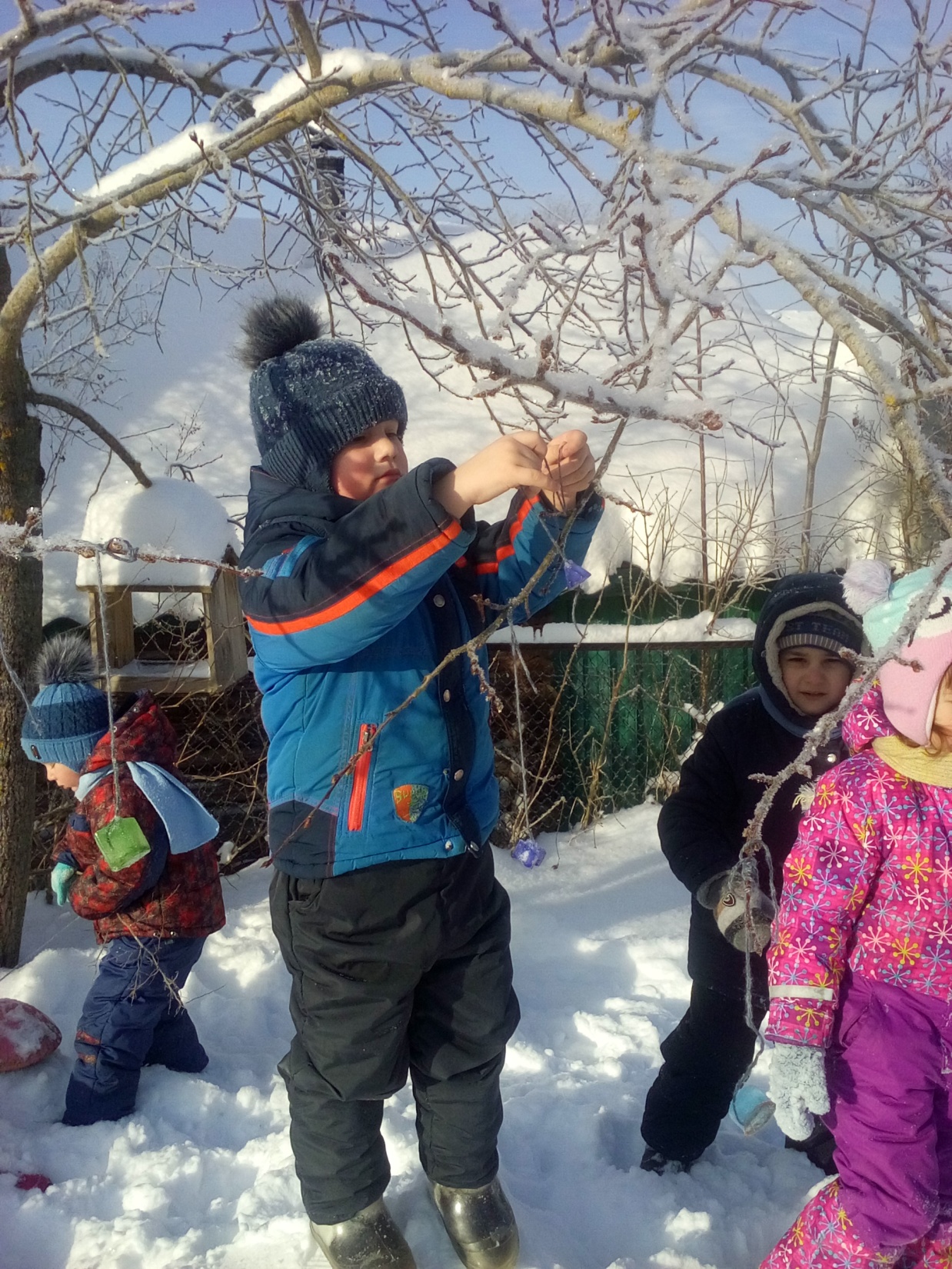 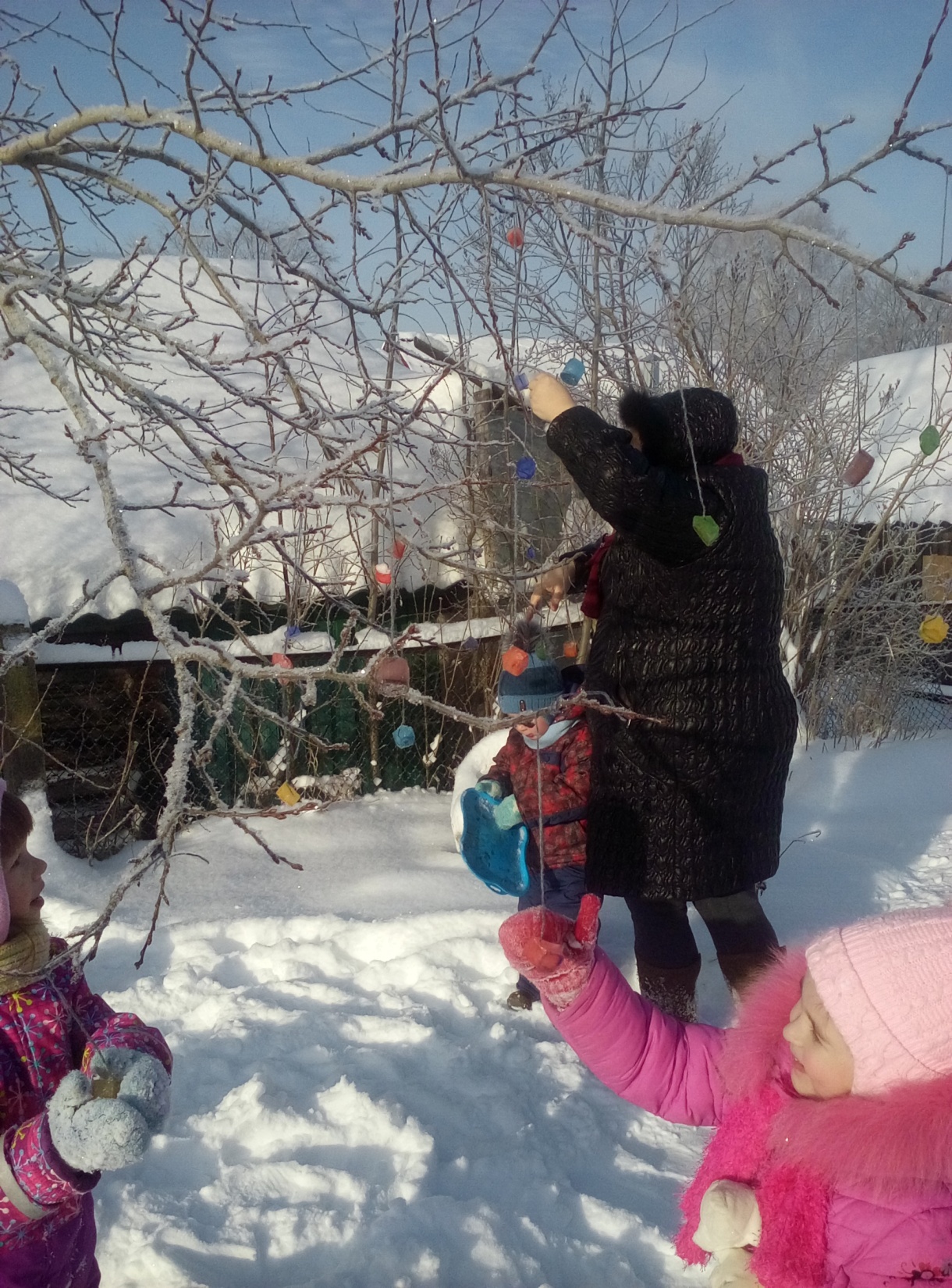